Активізація національного руху у другій половині 80-х років
Мультимедійна презентаціявчителя Подібнянської загальноосвітньої школи І-ІІІ ступенівМандюк Н.І.
Живий ланцюг “ українська хвиля ”який протягся від Львова до Києва21 січня 1990 року.
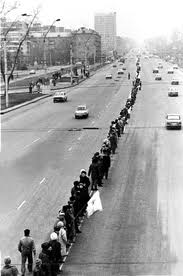 Виникнення громадських організацій та                                   об’єднань:-  1987 р. у Києві був створений Український культурологічний клуб (УКК);- 1987 р. У Львові засновано Українську асоціацію незалежної творчої інтелігенції (УАНТІ)-1989-1991 рр. створення “ Просвіти ” ім. Т. Г.Шевченка;- 1989 р. утворено Українське історико - просвітницьке товариство “ Меморіал ”;- 1989 р. заснування Всеукраїнського товариства репресованих;
- 1988 р. виникла Українська гельсінкська спілка (УГС)         Лідер УГС     Левко  Лук'яненко
1989 р. створення Народного руху України (НРУ)












   Лідер НРУ
В'ячеслав Чорновіл
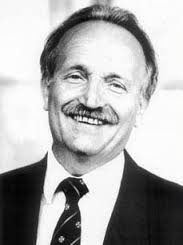 Українська православна церква (1990 р.)
Українська греко-католицька церква (1990 р.)
Офіційна церква
Українська автокефальна церква (1990 р.)
Римсько-католицька церква (1990 р.)
Причини страйків:- невдале реформування економіки;- невирішеність багатьох економічних і соціальних питань;- непослідовність у лібералізації суспільно-політичного життя.
Страйкування шахтарів
Вимоги страйкарів:- покращення соціальних умов;- покращення умов праці;- підвищення заробітної плати;- ліквідація парткомів на підприємствах;- націоналізація майна КПРС;- відставка уряду;- деполітизація правоохоронних органів.
Значення страйків:- масові виступи шахтарів завдали могутнього удару по тоталітарній системі;- уперше за роки радянської влади робітники відкрито продемонстрували, що їхні інтереси не мають нічого спільного з інтересами комуністичної партії, з інтересами тоталітарної держави;- вони започаткували новий етап робітничого руху.
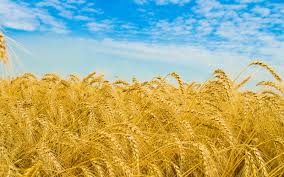 Підсумки: Політика гласності й політичні реформи, започатковані партійним  керівництвом на ХІХ партійній конференції, дали могутній поштовх до зростання громадської й політичної активності українського суспільства. Новим явищем радянської дійсності став могутній робітничий і страйковий рух на який не можна було не зважати. Лібералізація радянського режиму  і святкування тисячоліття  хрещення Русі сприяли релігійному відродженню. Марксистсько-ленінська ідеологія втратила свою монополію.